Podlahový mycí strojAS4325B / AS4335C
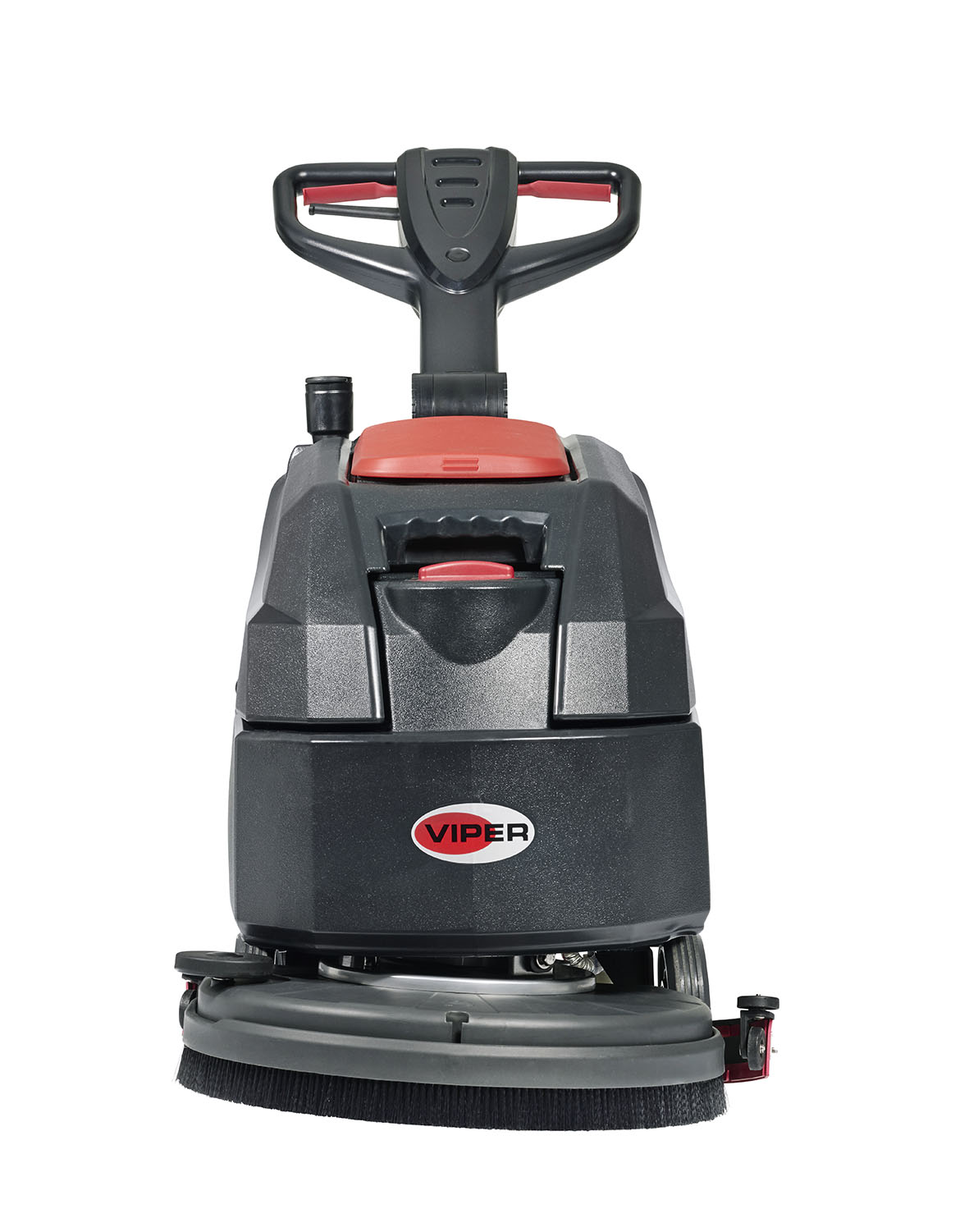 Mycí stroje VIPER AS4325B a AS4335C představují novou řadu v oblasti malých mycích strojů. 
Jsou vhodné pro použití v obchodních řetězcích, nemocnicích, restauracích, školách a lehkém průmyslu.
Jsou dostupné dvě varianty: bateriová a kabelová verze. 

Eco provoz (bateriová verze) – optimalizuje dávkování  vody a čistícího prostředku, nižší spotřebou se prodlužuje pracovní provoz a zvyšuje produktivita stroje 
Tichý provoz (bateriová verze) umožňuje čištění prostor i během pracovní doby 
Ergonomická rukojeť je nastavitelná podle výšky obsluhy, může být také kompletně složena pro snadné skladování nebo dopravu